Advocacy Sector Conversations Forum - DARU
The Victorian Disability Worker Commission
Dan Stubbs  - Victorian Disability Worker Commissioner
13 October 2020
Introduction and overview
Covered today:
 Scheme background
Role of new regulator, Victorian Disability Worker Commission
 Key changes and who is affected by the regulations
Code of Conduct and Complaints 
Mandatory Notifications
Prohibition orders
Other disability regulators 
Stay in touch
2
Victoria has a new regulator for a stronger, safer disability sector.
The Victorian Disability Worker Commission established 1 July 2020.  
Disability Service Safeguard Act (VIC) 2018
New rules for ALL disability workers in Victoria
new Code of Conduct for disability workers 
new mandatory notifications and notifiable conduct compliance obligations for workers and service providers
new complaints process about disability workers to protect the safety of people living with disability
new voluntary registration for disability workers (deferred until 1 July 2021)
new public registers and information
3
There are four main changes to disability services in Victoria.
The Commission and the Disability Service Safeguards Act provide for:
A Code of Conduct for all disability workers
Mandatory notifications obligations
An independent complaints service
A public register of banned disability workers 


For more information: vdwc.vic.gov.au
4
All parts of the disability services sector are covered by the changes.
These changes affect:
all individual disability workers  in Victoria
all disability service providers (organisations)
people engaging with disability services, and their families, friends and carers. 



Keep up to date – subscribe to the Commission’s eNews www.vdwc.vic.gov.au/about/contact-us or info@vdwc.vic.gov.au
5
Disability Worker definition under the Disability Service Safeguards Act 2018
A disability worker provides a disability service or supervises or manages a person who provides a disability service to a person with disability.​
A disability service: 
More than incidental contact
Caring, treating or supporting limitations 
Communication​
Social or economic participation​
Social interaction​
Learning​
Mobility​
Self-care or self-management
6
Person with disability
Is the service user a person with disability?​
Disability likely to be permanent
Require lifelong support
Cause substantial reduced function
May include psychiatric conditions or developmental delay. ​

 

See vdwc.vic.gov.au or call 1800 497 132
7
Workers benefit from clear, consistent standards, aligned to the NDIS .
The Code of Conduct requires that disability workers must: 								
1. Act with respect for individual rights to freedom of expression, self-determination and decision-making in accordance with applicable laws and conventions.
2. Respect the privacy of people with disability.
3. Provide supports and services in a safe and competent manner, with care and skill.
4. Act with integrity, honesty and transparency.
5. Promptly take steps to raise and act on concerns about matters that may impact the quality and safety of supports and services provided to people with disability.
6. Take all reasonable steps to prevent and respond to all forms of violence against, and exploitation, neglect and abuse of, people with disability.
7. Take all reasonable steps to prevent and respond to sexual misconduct.
The Commission takes complaints about any Victorian disability worker.
Anyone can make a complaint
The Commission directly regulates all disability workers
Complaints can be made about a disability worker’s: 
standard of work
knowledge, skill or judgement
capacity to provide services safely.
The Commission can:
Investigate complaints and notifications 
Ban workers

Make a complaint at: https://portal.vdwc.vic.gov.au/public/home or 1800 497 132
Mandatory notifications
All disability workers and their employers must notify the Commission if they form a reasonable belief that a disability worker has engaged in notifiable conduct. 
Notifiable conduct: 
Working while intoxicated 
Engaging in sexual misconduct
Impairment that puts public at risk 
Departure from acceptable professional standards  
Notifications can be made via a webform https://portal.vdwc.vic.gov.au/public/home.
10
Co-regulatory environment
Working with other complaints bodies

Protocols for communication

Purpose of different bodies 

No wrong door approach
11
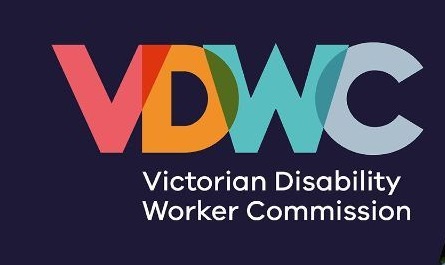 Stay in touch
Stay in touch
Website: Visiting https://www.vdwc.vic.gov.au to download resources, guidance and information 

Register for updates: Registering to receive regular news and updates about the Scheme https://www.vdwc.vic.gov.au/about/contact-us  or info@vdwc.vic.gov.au 

Enquiries: Call on 1800 497 132 from 9.30am to 4.30pm, Mon to Fri

Complaints and notifications: Use our webform to make a complaint or make a notification https://portal.vdwc.vic.gov.au/public/home
12
Publishing information
To receive this presentation in an accessible format phone 0409 801 364, using the National Relay Service 13 36 77 if required, or email Prue Elletson <prue.elletson@vdwc.vic.gov.au> 
Authorised and published by the Victorian Government, 1 Treasury Place, Melbourne.
© State of Victoria, Victorian Disability Worker Commission, August 2020.
Except where otherwise indicated, the images in this presentation show models and illustrative settings only, and do not necessarily depict actual services, facilities or recipients of services. This presentation may contain images of deceased Aboriginal and Torres Strait Islander peoples.
13